«Особенности подготовки к ВПР на уроках химии в 2022 году»8 класс
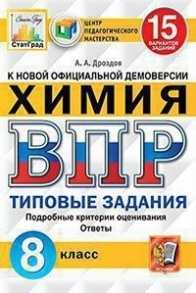 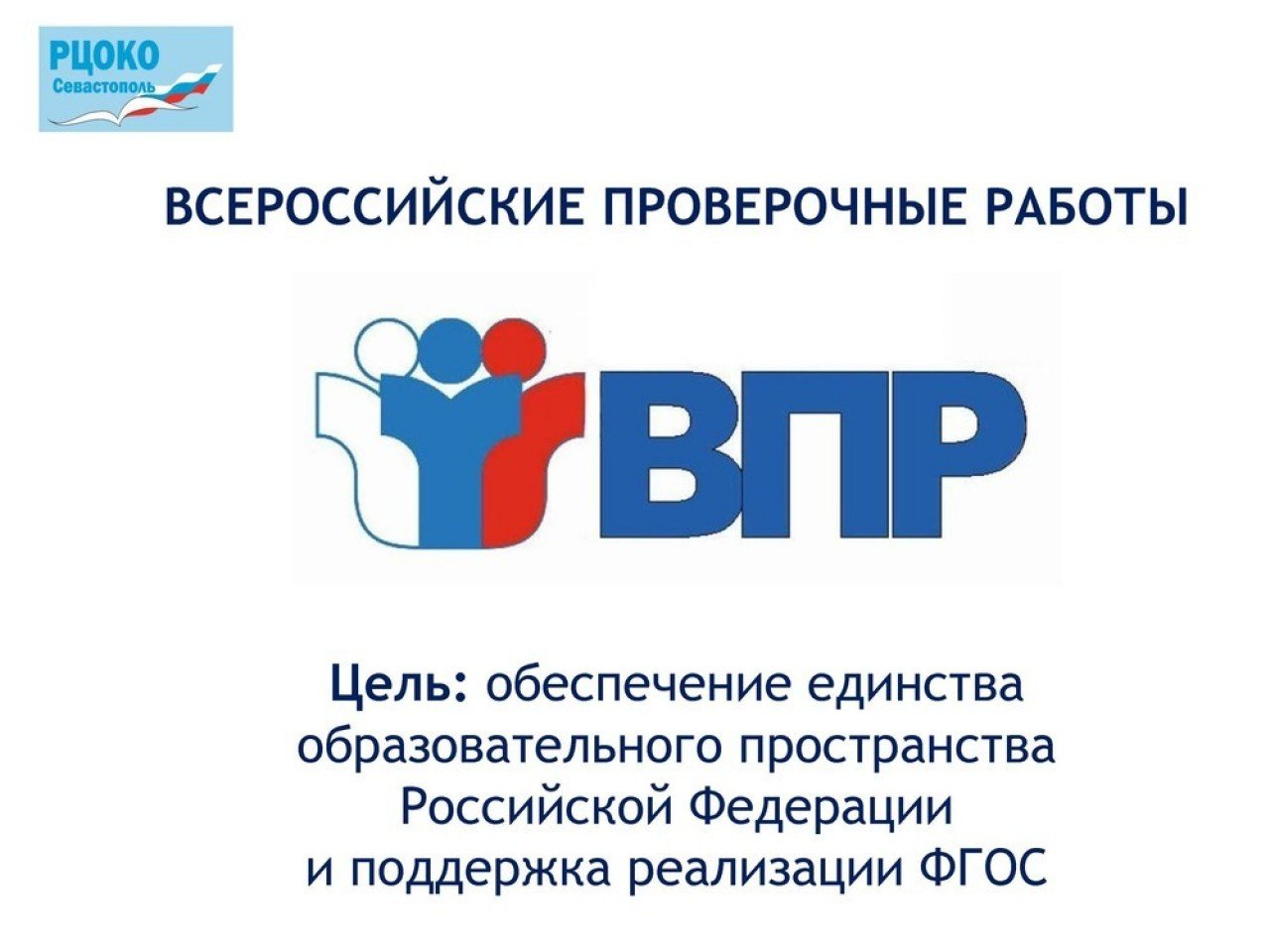 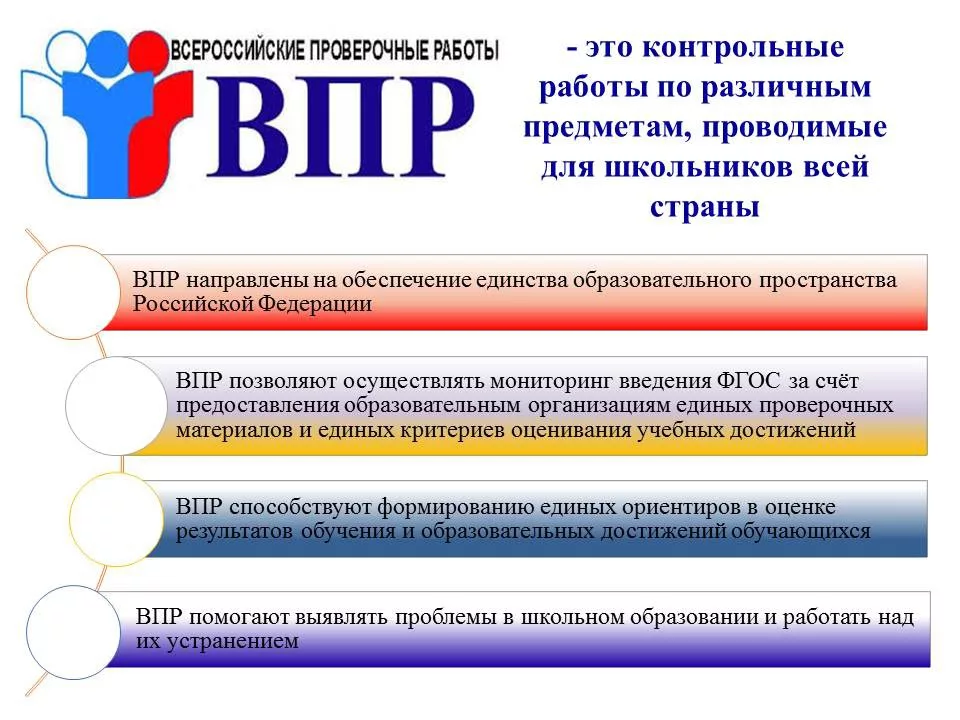 Всего заданий – 9;
Из них по уровню сложности: 
Базовый – 6 (№1, 2, 3, 5, 8, 9); 
Повышенный – 3 (№ 4, 6, 7); 
Время выполнения проверочной работы – 1 час 30 минут (90 минут);
Максимальный балл – 36.
1. Задание 1.1
Из курса химии Вам известны следующие способы разделения смесей: отстаивание, фильтрование, дистилляция (перегонка), действие магнитом, выпаривание, кристаллизация. 
На рисунках 1–3 представлены примеры использования некоторых из перечисленных способов.





















Какие из названных способов разделения смесей можно применить для разделения:
1) поваренной соли и воды;
2) поваренной соли и песка.
 
Ответы запишите в таблицу.
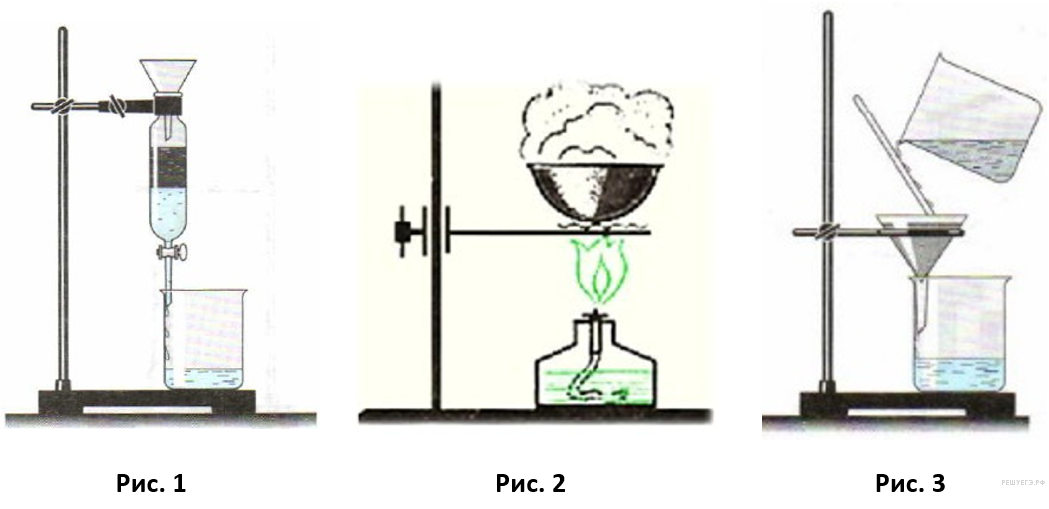 Решение
1. Раствор можно разделить на воду и соль с помощью выпаривания воды: пары воды улетят, соль останется в чашке.

2. Чтобы разделить смесь, состоящую из поваренной соли и песка, её можно высыпать в сосуд с водой, взболтать и затем эту смесь пропустить через фильтровальную бумагу. Песок остаётся на фильтровальной бумаге, а прозрачный раствор поваренной соли проходит через фильтр.

Ответ: 
поваренная соль и вода – рис. 2 — выпаривание, 
поваренная соль и песок – рис. 3 — фильтрование.
2. Задание 1.2 
Для каждого способа разделения смесей, изображённых на рисунках 1-3, приведите по ОДНОМУ примеру смеси, которую можно разделить указанным способом (не из п. 1.1). Ответ запишите в формате:

Рис. 1: ___________________________(способ разделения) __________________(смесь).
Рис. 2: ___________________________(способ разделения) __________________(смесь).
Рис. 3: ___________________________(способ разделения) __________________(смесь).
(Имеются ввиду эти рисунки из задания 1.1).
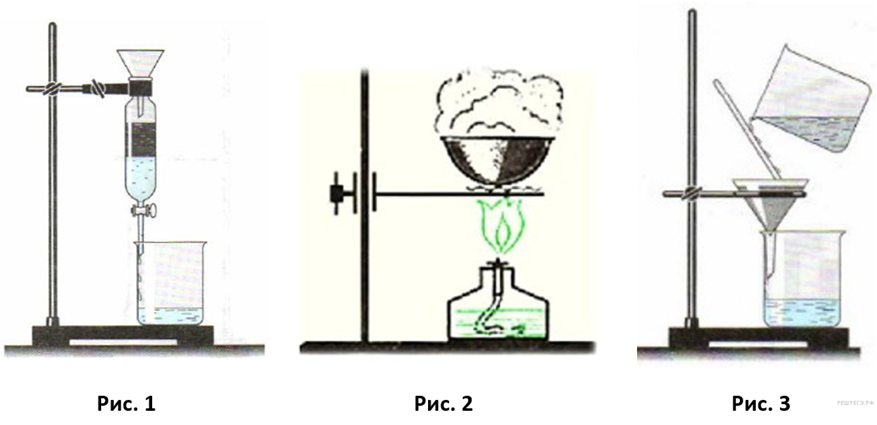 Решение
Рисунок 1: отстаивание, растительное масло и вода.
Рисунок 2: выпаривание, сода и вода.
Рисунок 3: фильтрование, вода и речной песок.
3. Задание 2.1
Превращение одних веществ в другие называется химической реакцией. Из представленных ниже рисунков выберите тот, на котором изображено протекание химической реакции (уборка зерна, покрытие хлеба плесенью, нарезка хлеба). Объясните сделанный вами выбор.
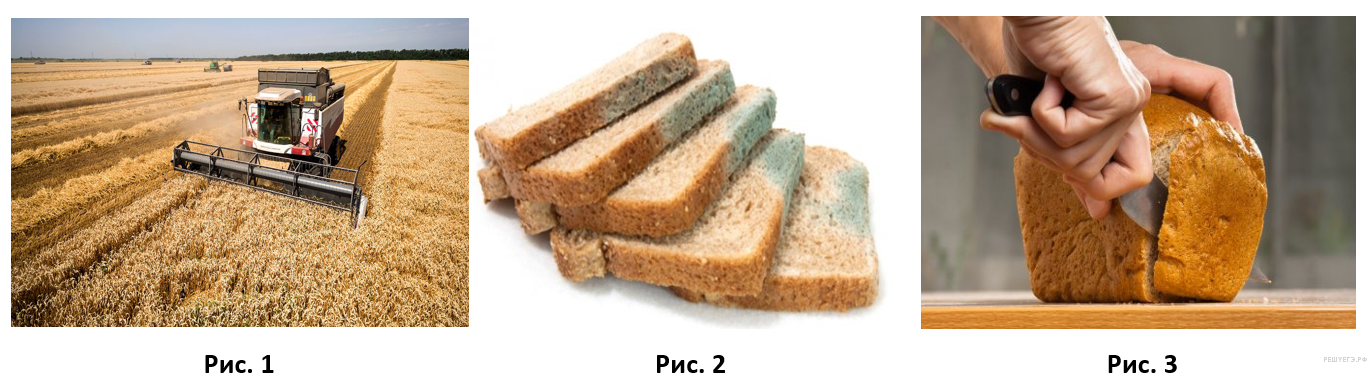 Решение
Протекание химической реакции изображено на рисунке 2, потому что в ходе покрытия хлеба плесенью протекают химические реакции за счёт жизнедеятельности бактерий.
Уборка зерна и нарезание хлеба не являются химическими процессами, так как химические соединения не претерпевают никаких изменений в составе.
 
Ответ: 2.
4. Задание 2.2 
Укажите один ЛЮБОЙ признак протекания этой химической реакции

(ИМЕЙТЕ ВВИДУ, ЧТО ИСПОЛЬЗОВАТЬ НУЖНО ПРЕДЫДУЩИЙ ОТВЕТ К ЭТОМУ РИСУНКУ):






(ТО ЕСТЬ ЭТОТ ОТВЕТ):
Протекание химической реакции изображено на рисунке 2, потому что в ходе покрытия хлеба плесенью протекают химические реакции за счёт жизнедеятельности бактерий.
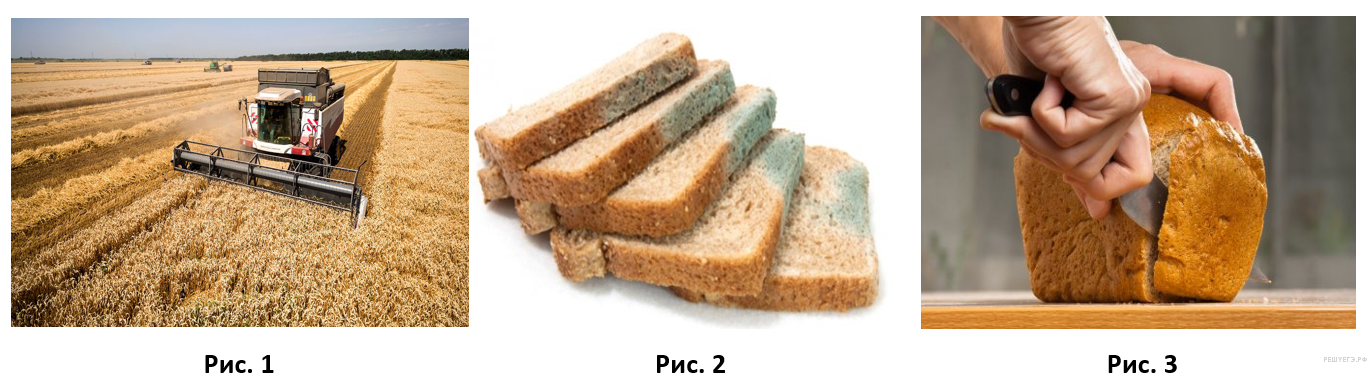 Решение
Изменение цвета.
5. Задание 3.1 
В таблице приведены названия и химические формулы некоторых оснований.
 
                                               
 






Используя предложенные вам справочные материалы, вычислите молярные массы каждого из оснований и запишите полученные данные в таблицу.
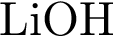 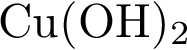 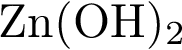 Решение
M (LiOH) = 7 г/моль + 16 г/моль + 1 г/моль = 24 г/моль.

M (Cu(OH)2) = 64 г/моль + 2 · (16 г/моль + 1 г/моль) = 98 г/моль.

M (Zn(OH)2) = 65 г/моль + 2 · (16 г/моль + 1 г/моль) = 99 г/моль.
6. Задание 3.2 
Из списка оснований п. 3.1 выберите щёлочь. Запишите номер основания.
                           (Имеется ввиду этот список):
Решение
Щёлочь — растворимое основание. 
Гидроксид лития — щёлочь.

Ответ: 1.
7. Задание 4
Даны два химических элемента А и В. Известно, что в атоме элемента А 51 протон, а в атоме элемента В — 14 электронов в основном состоянии.
1) Используя Периодическую систему химических элементов Д. И. Менделеева, определите химические элементы А и В.
2) Укажите номер периода и номер группы в Периодической системе химических элементов Д. И. Менделеева, в которых расположен каждый элемент.
3) Установите, металлом или неметаллом являются простые вещества, образованные этими химическими элементами.
4) Составьте формулы высших оксидов, которые образуют элементы А и В.
 
Ответы запишите в таблицу:
Решение
.
8. Задание 5.1 
Рабочие переработали 100 кг карнотита (горной породы) с целью получения ванадия.
Используя данные приведённой ниже таблицы, определите, какую массу ванадия добыли рабочие за смену. Ответ подтвердите расчётом.
Содержание ванадия в некоторых рудах
Решение
Вычислим: 
 



Ответ: 21 кг.
9. Задание 5.2 
Рабочие переработали 100 кг карнотита (горной породы) с целью получения ванадия.
Какую долю суточной выработки (500 кг) составляет добытое количество ванадия? Ответ подтвердите расчётом. Ответ округлите до сотых процента.

Что означает фраза «составляет добытое количество ванадия?»А это то количество ванадия, которое мы искали в предыдущем задании. 
То есть……. Ответ: 21 кг.
Решение
10. Задание 6.1
Напишите химические формулы каждого из указанных веществ.

Имеется следующий перечень химических веществ: хлор, водород, иод, калий, иодид калия, хлорид калия, гидроксид калия.
Решение
Формулы простых веществ: хлор —        водород —    
иод —       калий —   
2. Формулы сложных веществ: иодид калия —    
хлорид калия —         гидроксид калия —
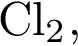 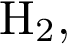 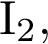 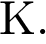 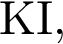 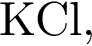 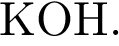 11. Задание 6.2
Какое из веществ, упоминаемых в перечне, подходит под описание «кристаллы чёрно-серого цвета с фиолетовым металлическим блеском, легко образует фиолетовые пары, обладающие резким запахом»? 
В окошке ответа укажите название вещества.
Решение
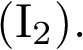 Данному описанию соответствует иод
2. Задание 6.3
Из данного перечня выберите ЛЮБОЕ СЛОЖНОЕ вещество. Запишите его химическую формулу и укажите, к какому классу неорганических соединений оно относится. Ответ запишите в таблицу:
Формулу вещества введите в формате: Al2(SO4)3.
Решение
«Из данного перечня выберите ЛЮБОЕ СЛОЖНОЕ вещество».
Имеется ввиду из ответа на предыдущее задание 6.1. 
То есть: Формулы сложных веществ: иодид калия —    
хлорид калия —           гидроксид калия —
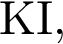 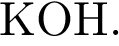 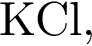 Иодид калия —          — соль (средняя соль).

2. Хлорид калия —               — соль (средняя соль).

3. Гидроксид калия —      — основание (основный гидроксид, щёлочь).
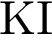 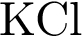 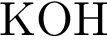 13. Задание 6.4 
Из приведённого перечня веществ выберите ЛЮБОЕ сложное вещество. 
Вычислите массовую долю калия в этом соединении. 
Ответ округлите до сотых процента. Запишите ответ в формате:
 
Вещество — __________________________.

«Из приведённого перечня веществ выберите ЛЮБОЕ сложное вещество».
Имеется ввиду следующий перечень из задания 6.1: 
«Имеется следующий перечень химических веществ: хлор, водород, иод, калий, иодид калия, хлорид калия, гидроксид калия».
Решение.
14. Задание 6.5 
Вычислите массу 0,65 моль кристаллического иода.
Решение
Масса иода:   
 
        М ( I2 ) = 2×127 = 254 г/моль





Ответ: 165,1 г.
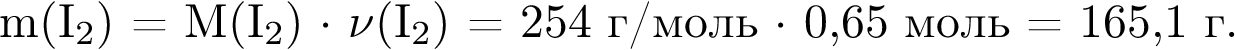 15. Задание 7.1 
Составьте уравнения указанных реакций, используя химические формулы веществ из п. 6.1.
Ниже даны словесные описания двух химических превращений с участием веществ, перечень которых был приведён в задании 6:
(1) магний + кислород → оксид магния;
(2) оксид магния + серная кислота → сульфат магния + вода.
Решение
Уравнения реакций:

1).   

2).
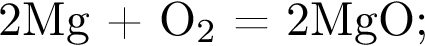 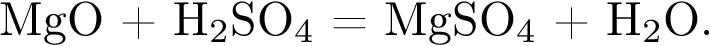 16. Задание 7.2 
В зависимости от числа и состава веществ, вступающих в химическую реакцию и образующихся в результате неё, различают реакции соединения, разложения, замещения и обмена. Выберите ЛЮБУЮ реакцию (1) или (2) и укажите её тип.
Решение
1. Реакция (1) — реакция соединения (из двух веществ получилось одно).
2. Реакция (2) — реакция обмена.
17. Задание 7.3
Для реакции (2) запишите полное и сокращённое ионные уравнения.
             
                                        Для этой реакции:
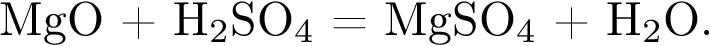 Решение
Полное ионное уравнение:



Сокращённое ионное уравнение:
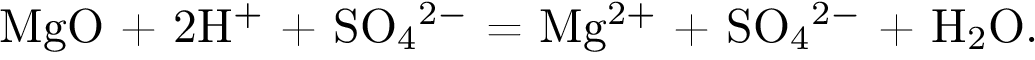 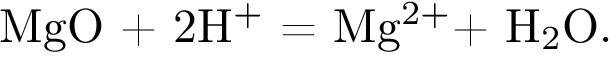 18. Задание 8 
Установите соответствие между названием химического вещества и областью его применения. К каждому элементу первого столбца подберите соответствующий элемент из второго столбца.
Запишите в ответ цифры, расположив их в порядке, соответствующем буквам:
Решение
1. Кислород широко используется для газопламенной резки и сварки металлов.
2. Фосфат калия — пищевая добавка Е340.
3. Оксид кальция — негашёная известь — широко используют в качестве строительной побелки и при производстве строительных материалов.
4. Магний используется для получения лёгких и сверхлёгких литейных сплавов (самолётостроение, производство автомобилей)
 
Ответ: 1352
19. Задание 9
Из приведённого списка выберите верные суждения о способах очистки веществ и методах разделения смесей. В ответе запишите цифры, под которыми они указаны. (В задании может быть несколько верных суждений.)
 
1) Очистить воду от примеси масла можно с помощью дистилляции.
2) Выпаривание относят к физическим способам разделения смесей.
3) Для отделения осадка от раствора можно использовать фильтровальную бумагу.
4) Первым шагом при разделении смеси любых твердых веществ является растворение смеси в воде.
Решение
1. Нет, дистилляция — перегонка, испарение жидкости с последующим охлаждением и конденсацией паров. Вода и масло — две взаимно нерастворимые жидкости. Воду от масла целесообразно очищать с помощью делительной воронки.
2. Да, выпаривание не сопровождается химическими реакциями — это физический процесс.
3. Да, для отделения осадка от раствора фильтрованием можно использовать фильтровальную бумагу.
4. Нет, смесь твёрдых веществ иногда можно разделить, не растворяя смесь в воде. Например, с помощью магнита можно отделить железные стружки от порошка серы.
Ответ: 23.